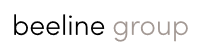 Whistleblowing guidelines
To the point – one pager
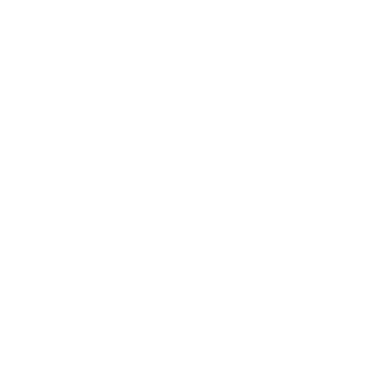 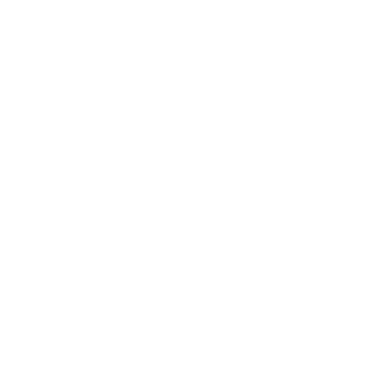 Speak up!
If you suspect something is wrong, do not keep it to yourself. Share it with us, so that we can take the burden from you. 
Help us and let us help you. 
Keep in mind that you can contact us anonymously.
Whistleblower?
Yes, that sounds scary, but don't worry. You are only giving us a hint so that we can take action.
We have strict rules against retaliation. You are protected, when you are reporting in good faith.

We will treat all matters highly confidentially, and we expect this  from you, too.
When to report? Speak up if you see or hear anything that could cause damage to:




e.g. Violations of the Code of Conduct, Fraud,  Harassment, Human rights issues, discrimination, Abuse of Power, Corruption, Health & Safety matters

! Not covered by this process are personal complaints or disputes under labor law (in these cases contact your  manager, HR or the employee representation.)
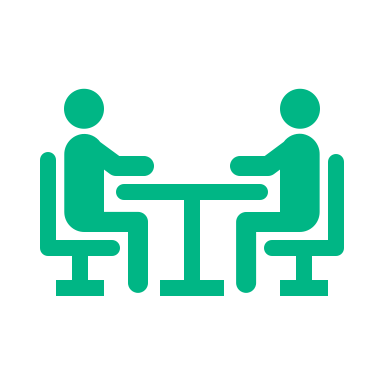 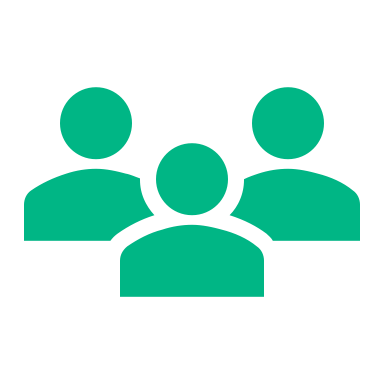 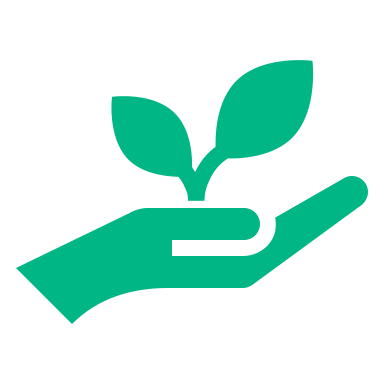 beeline
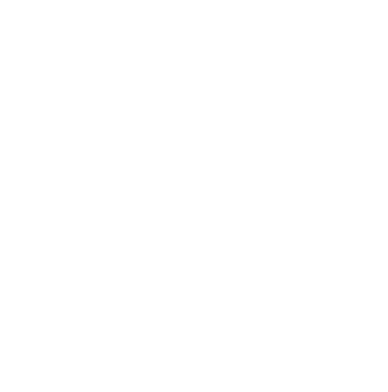 What are the results?
We are not always allowed to share all the details of results of the investigation, but you will be informed about the matter.
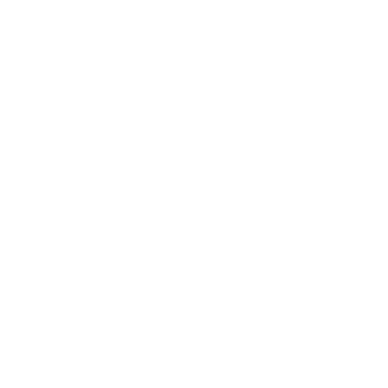 How can I speak up?
Feeling uncomfortable? Want to report anonymously?
Then use the anonymous digital SpeakUp Line through the website or by downloading the App:
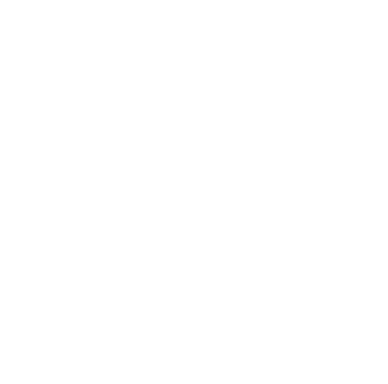 Why should I?
We are a company that wants to do the right thing!
If something is damaging our culture…
We want to know it an early as possible  so that we can take action.
QR code company
Preferably, talk to, write or call your line manager. Alternatively, contact HR or the Group Compliance Officer.
For further details and the complete process, please see the Whistleblowing Guidelines.